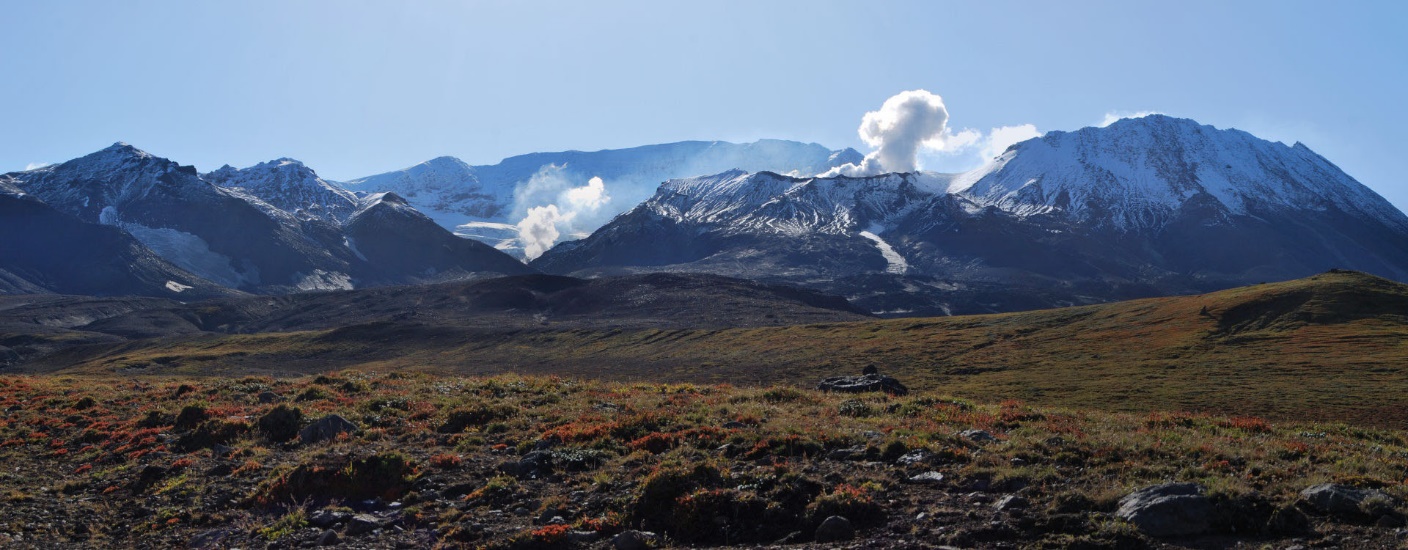 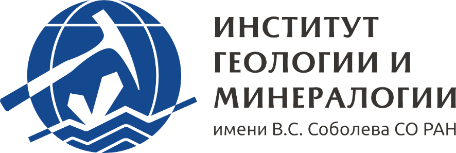 ОТЧЕТ О НАУЧНО-ИССЛЕДОВАТЕЛЬСКОЙ РАБОТЕ НАУЧНОГО КОЛЛЕКТИВА ОТЧЕТ О НАУЧНО-ИССЛЕДОВАТЕЛЬСКОЙ РАБОТЕ НАУЧНОГО КОЛЛЕКТИВА
Иванов Иван Иванович
Д.г.-м.н., с.н.с. лаб.№123
ИГМ СО РАН
2024
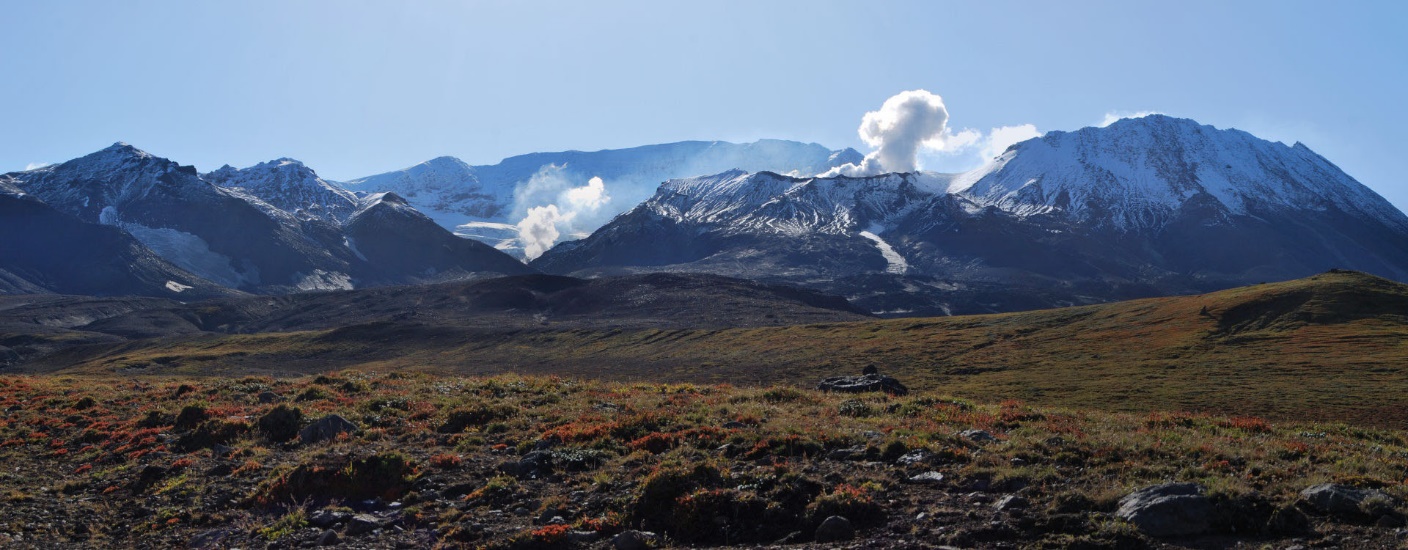 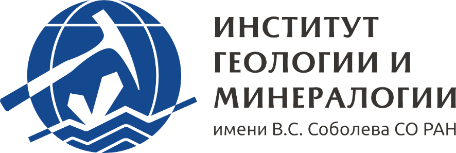 *Изображение опционально. Можете вставить свое изображение размером не более четверти слайда. Нижняя граница рисунка отделяется  темно-синей линией с толщиной контура 3 пт.
НАЗВАНИЕ ПРЕЗЕНТАЦИИ (ВЫРАВНИВАНИЕ ПО ЦЕНТРУ, ВСЕ БУКВЫ ВЕРХНЕГО РЕГИСТРА, МИНИМАЛЬНЫЙ ДОПУСТИМЫЙ РАЗМЕР ШРИФТА - НЕ МЕНЕЕ 24 ПТ, ЦВЕТ ШРИФТА – ТЕМНО-СИНИЙ)
*Имя докладчика выделяется полужирным начертанием. Со следующей строки уч. степень, ученое звание, номер структурного подразделения или название лаборатории.
Иванов Иван Иванович
Дг.-м.н., с.н.с. лаб. №123
ИГМ СО РАН
2024
ЗАГОЛОВОК РАЗДЕЛА (не менее 20 пт)
1) Допустимые шрифты: Calibri, Times New Roman, Arial
2) Минимальный допустимый размер шрифта: 18 пт.
3) Допустимые цвета текста презентации: черный, темно-синий, темно-красный.
4) Допустимые варианты написания текста: без форматирования, а также курсив, полужирный и подчеркнутый для визуального выделения отдельных слов и предложений.
5) Для текстового поля допускается одновременное использование не более двух способов визуального выделения текста. Например: Sed do eiusmod tempor incididunt ut labore et dolore magna.
ПРИМЕР ТЕКСТОВОГО ПОЛЯ СЛАЙДА ПРИМЕР ТЕКСТОВОГО ПОЛЯ СЛАЙДА ПРИМЕР ТЕКСТОВОГО ПОЛЯ СЛАЙДА
Lorem ipsum: 

Dolor sit amet, consectetur adipiscing elit, sed do eiusmod tempor incididunt ut labore et dolore magna aliqua. Consequat semper viverra nam libero justo laoreet sit amet cursus. Enim praesent elementum facilisis leo. Mauris in aliquam sem fringilla ut morbi tincidunt augue interdum. Dapibus ultrices in iaculis nunc sed augue lacus viverra. Cras tincidunt lobortis feugiat vivamus at augue eget arcu dictum. Enim nec dui nunc mattis enim ut. Eget mauris pharetra et ultrices neque ornare. Molestie ac feugiat sed lectus vestibulum mattis ullamcorper velit sed.
РИСУНКИ
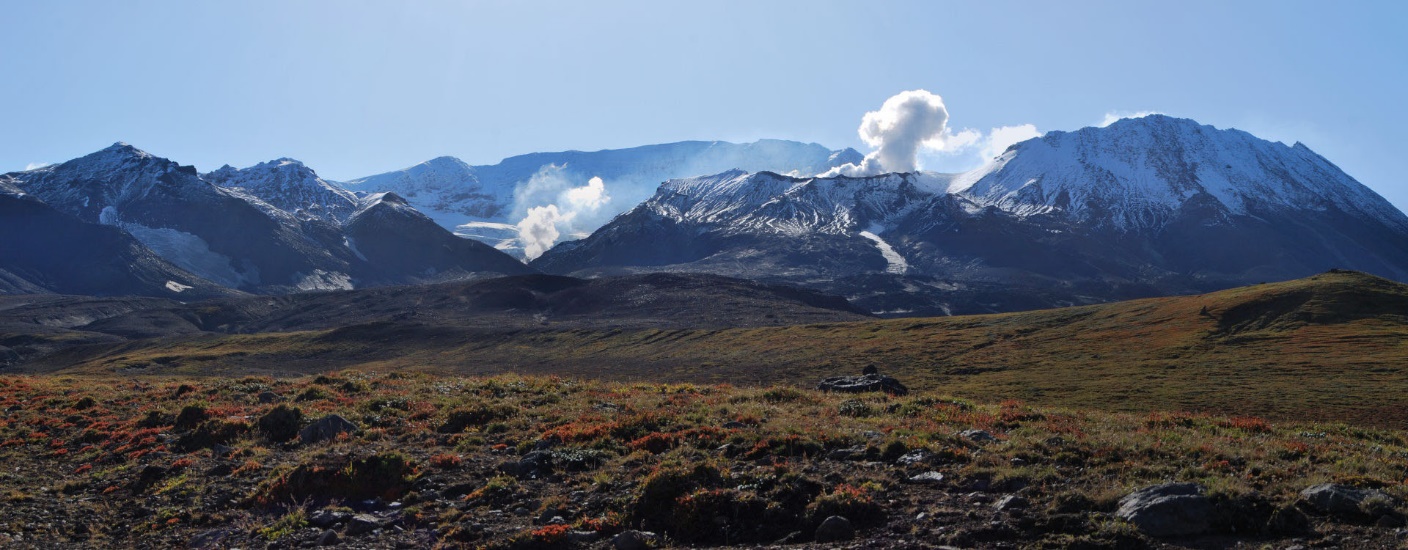 На слайде следует размещать не более 4 рисунков с размером сторон не менее 8 см.Чтобы уточнить размер, пройдите на вкладку «Размер и свойства» в «Формате рисунка».
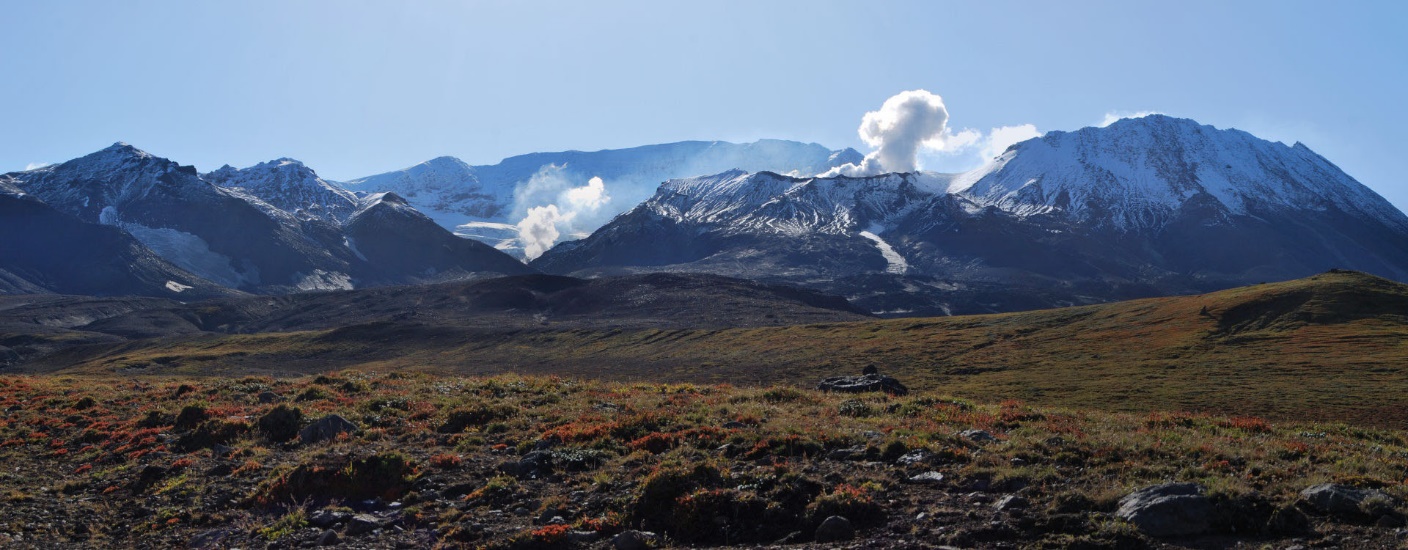 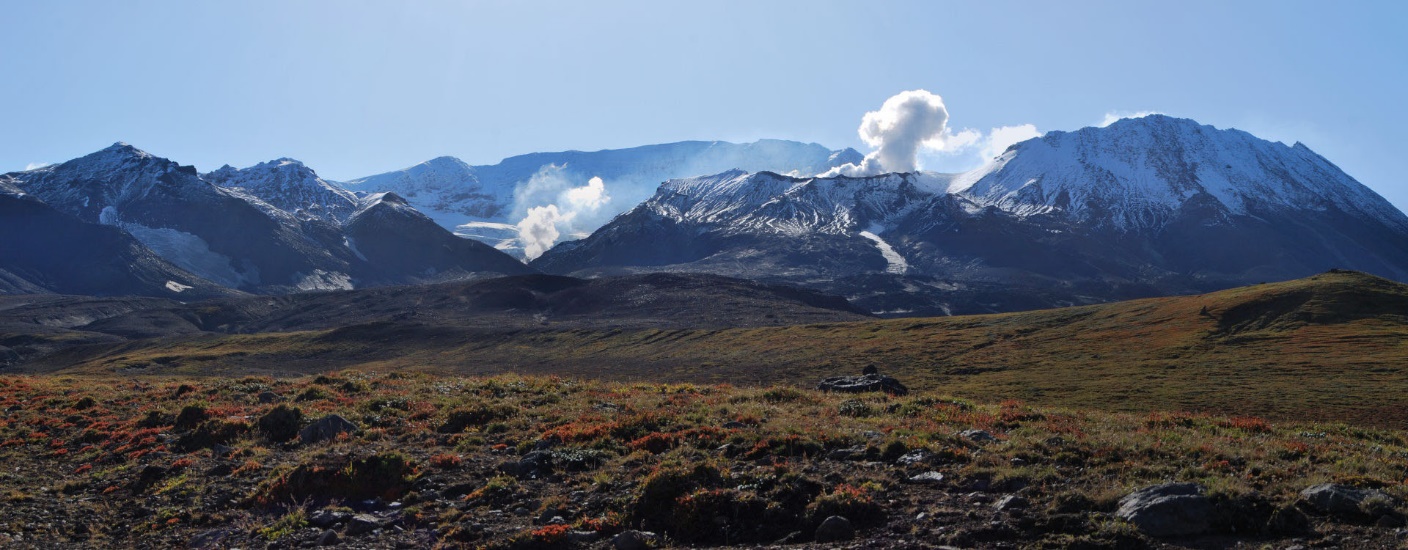 ДИАГРАММЫ
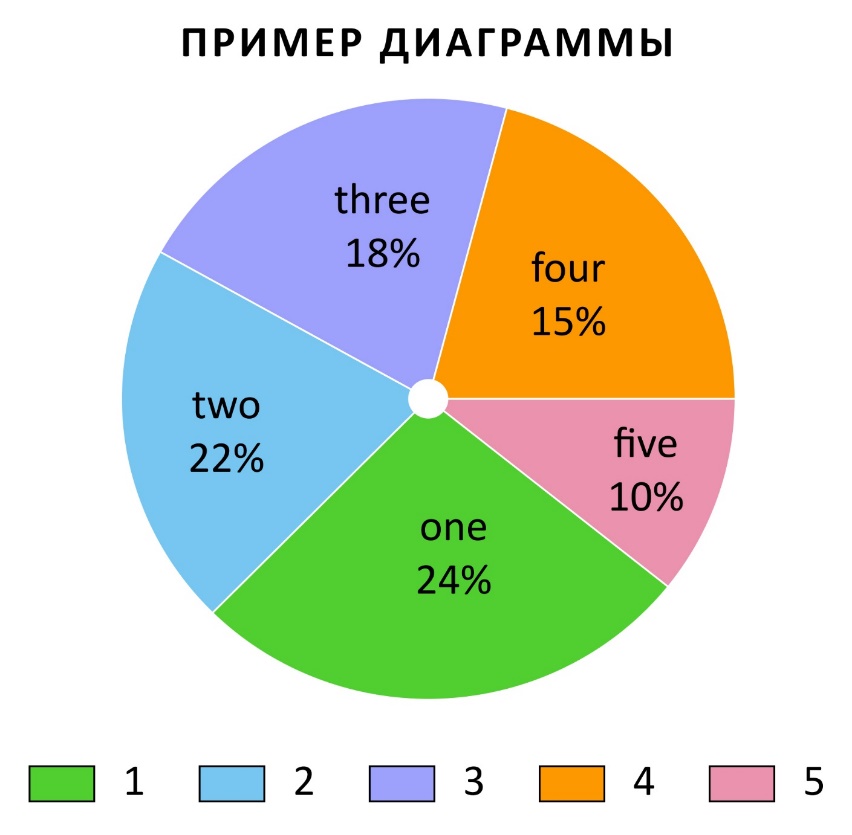 Размер шрифта на диаграммах:
не менее 14 пт. 

*Обратите внимание, что текст меньшего размера ваши коллеги не смогут прочесть и такой слайд/график/диаграмма нецелесообразны.
ГРАФИКИ
Размер линий на графиках – не менее 1,25 пт;
Размер маркеров – не менее 0,3 см. Цвета линий и маркеров на графиках должны быть визуально легко отличимыми друг от друга.

*Обратите внимание, что линии/маркеры меньшего размера ваши коллеги не смогут увидеть и такой слайд/график/диаграмма нецелесообразны.
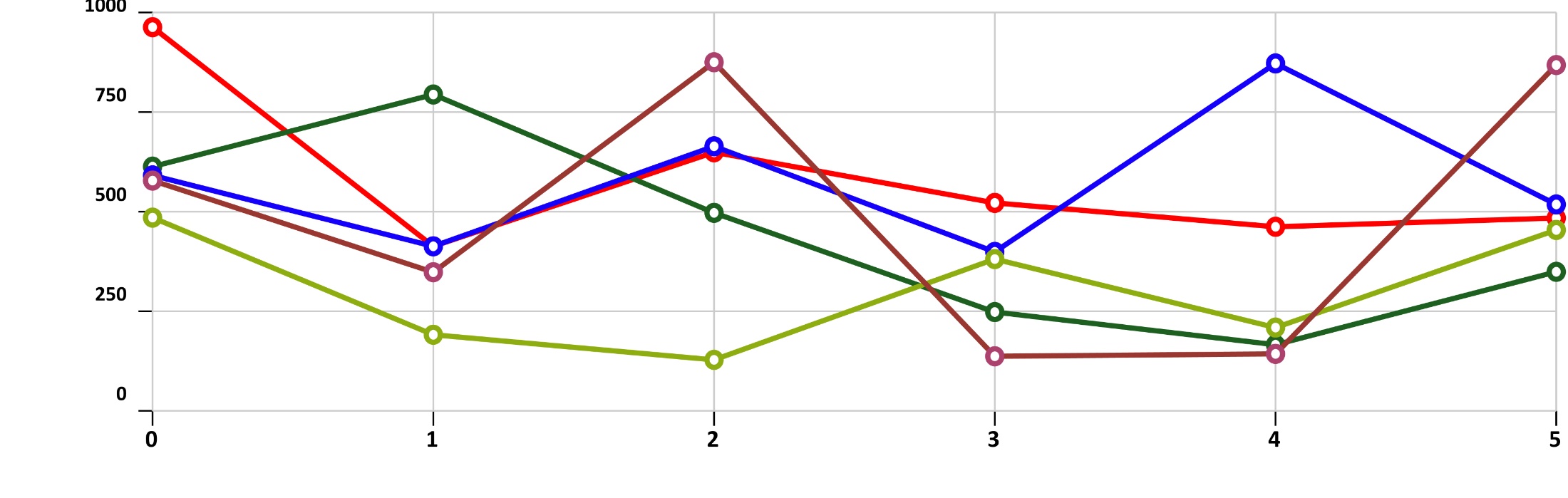 ТАБЛИЦЫ
Размер шрифта в таблицах: не менее 14 пт.
Стиль таблиц: либо в черно-бело-голубой гамме (Средний стиль 2 – акцент 1), либо без стиля. Максимальный размер таблицы: 6 столбцов, 10 строк.